Electrical Signals within the Nervous System (lec 2)
Electrical Signals within the NS
1-Action potential
2-Electrotonic(graded) potential
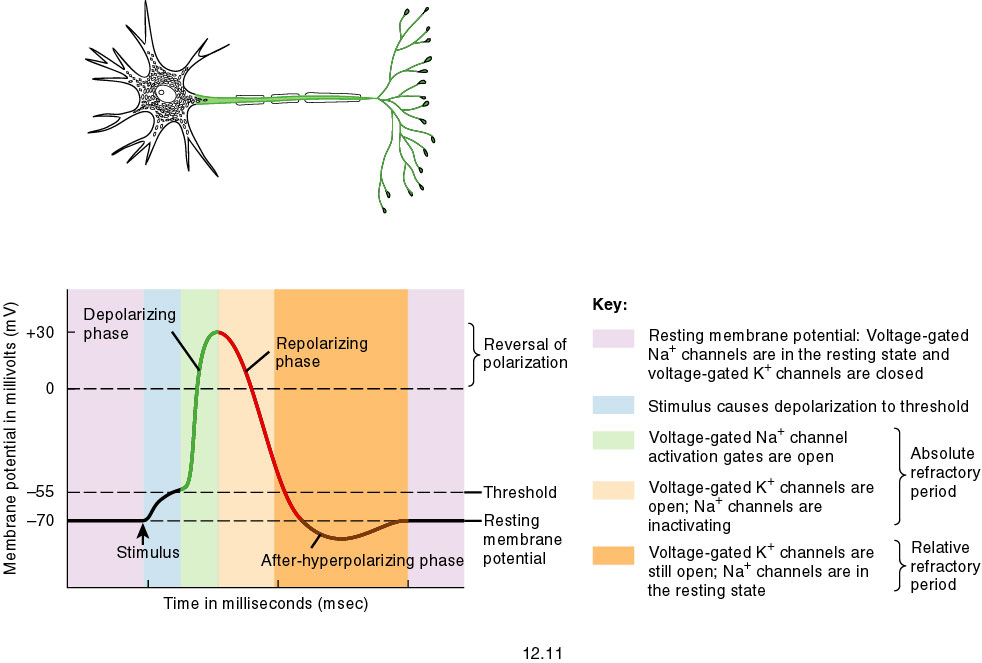 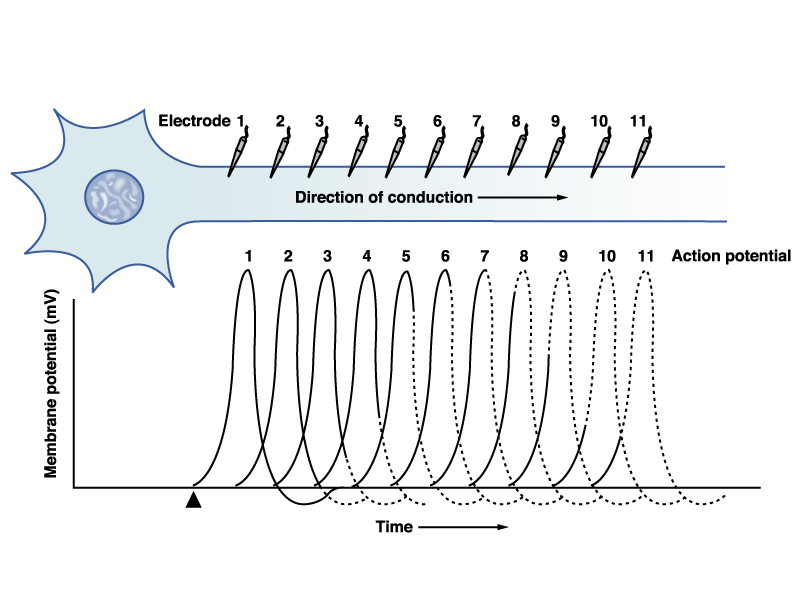 Fig. 12.13
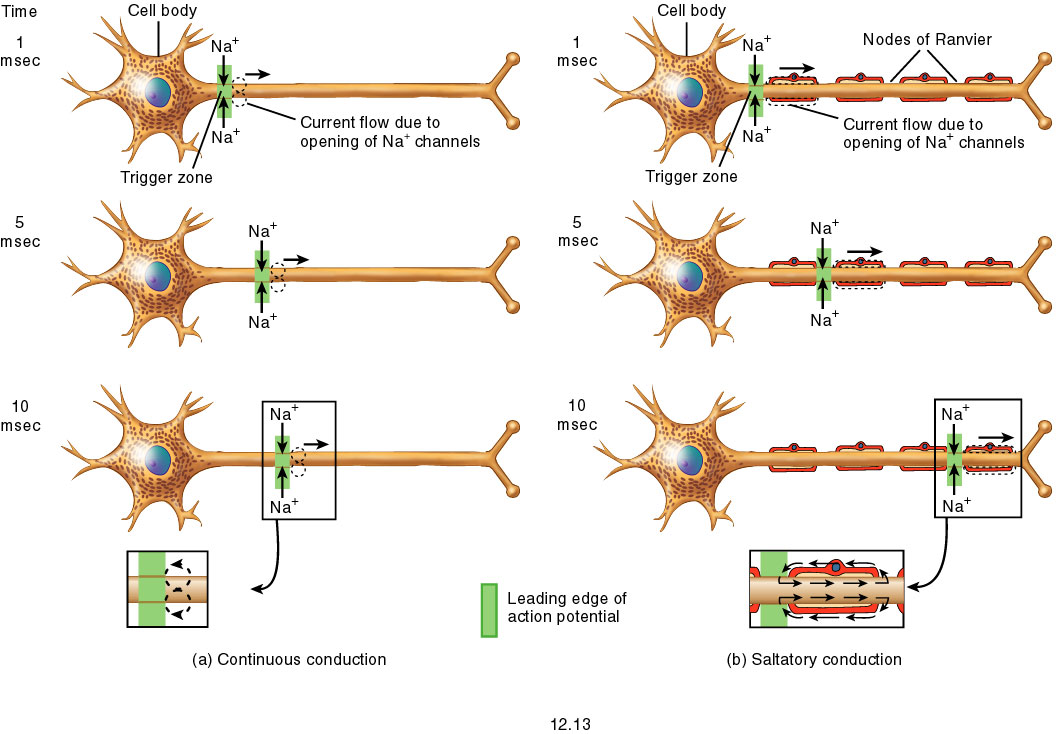 Myelination increase membrane resistance & decrease membrane capacitance.
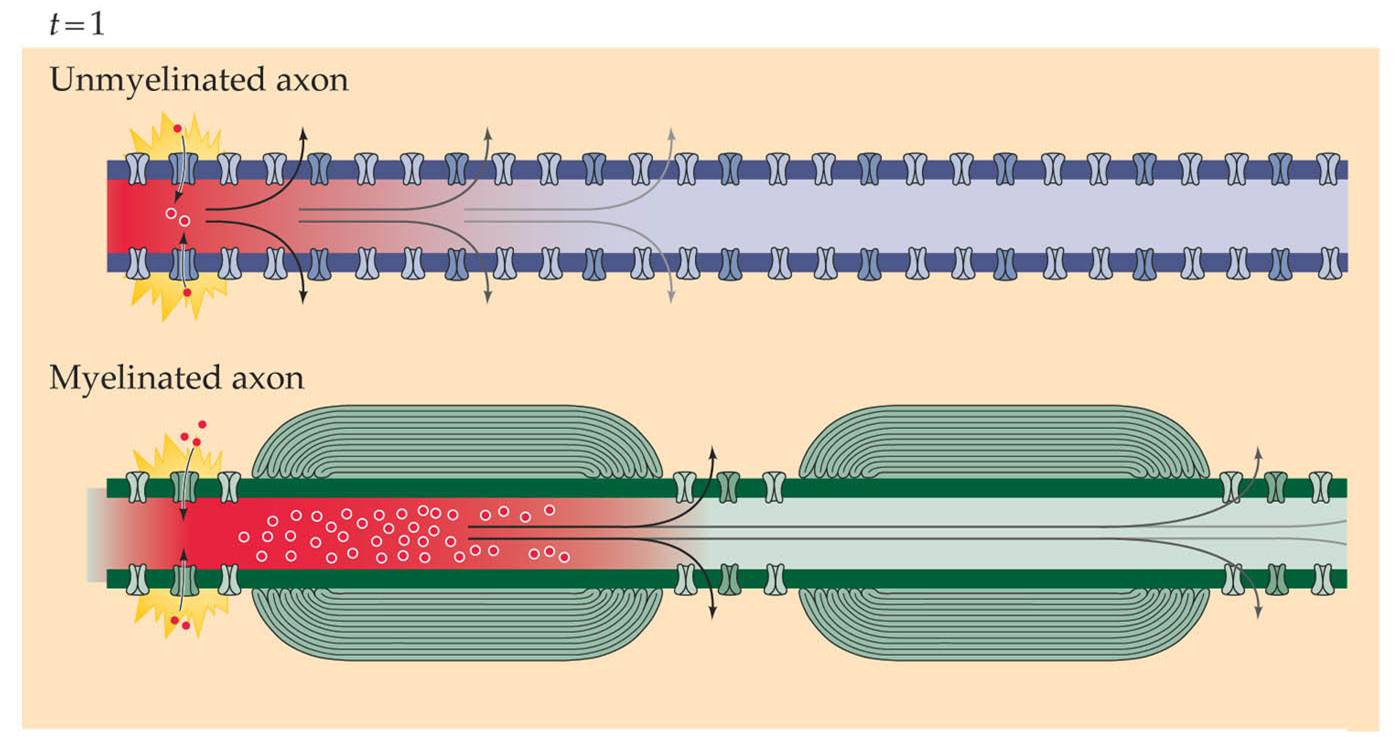 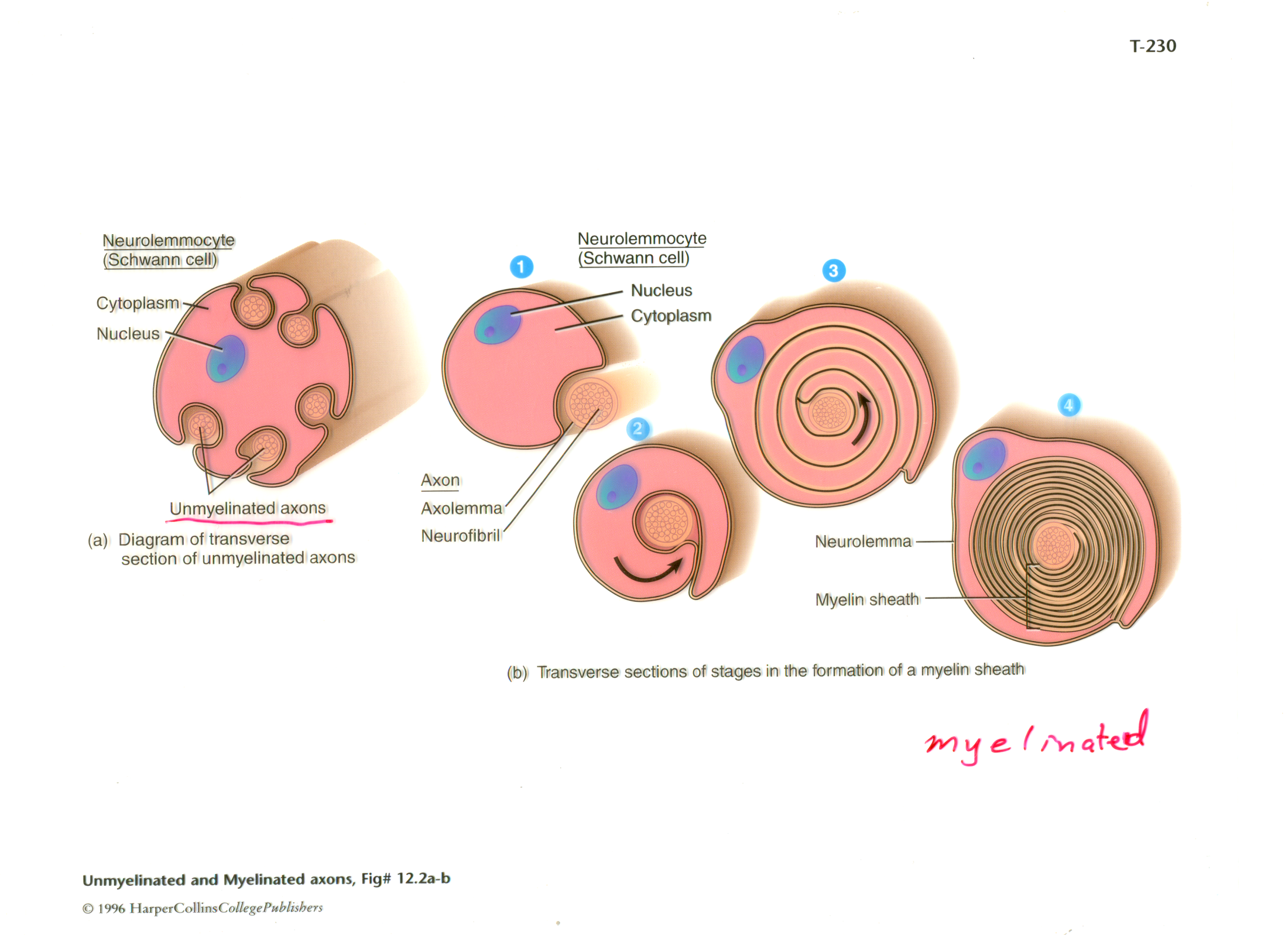 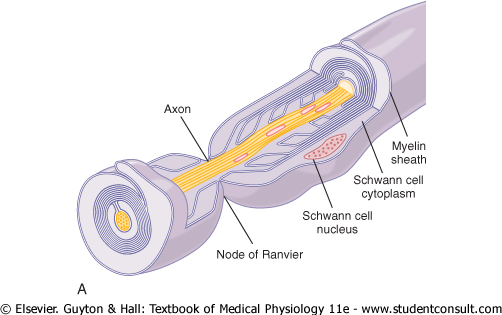 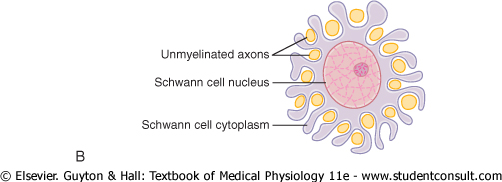 Classification for Peripheral Fibers
Fiber size:	I, II, III, IV
Conduction velocity:	A, B, C
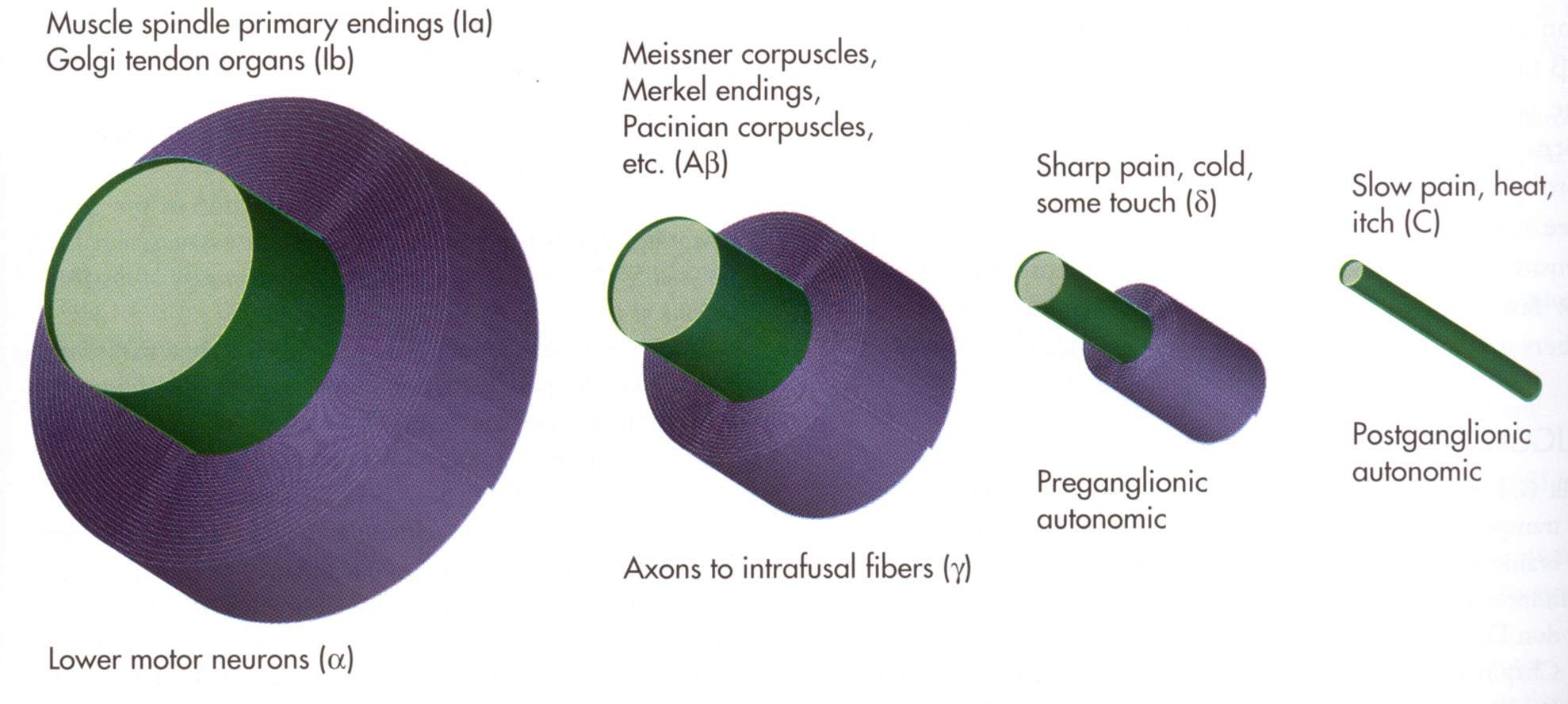 Major afferent
Major efferent
Nolte 9-21
Susceptibility of Different Types of Fibers toConduction Block by Various Agents
Absolute & Relative Refractory Period
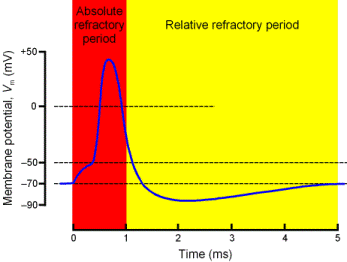 Refractory period
Action potential
Regenerative,
Threshold
Move along axon
Voltage gated channels
Propagates
All or None 
Amplitude above 100 mv
Short duration
Depolarizing then repolarizing
Refractory period
No summation.
Function: carries information faithfully unchanged from one end of neuron to other, without decrement.
Convulsion/Fit/Seizure
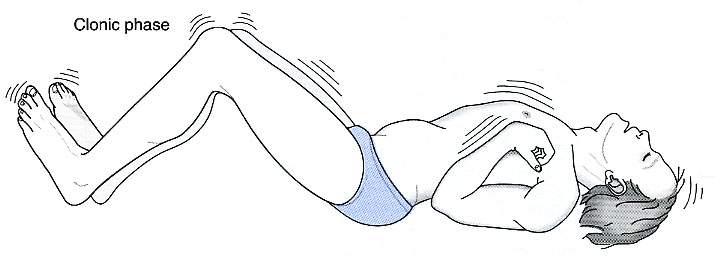 Effect of ionic composition on nerve fiber excitability:
Hypercalcaemia 
& Hypokalemia
Decrease n.f. excitability. 

Hypocalcaemia 
increase n.f. excitability